Instructions for instructor
Information in slides provides introduction to lizard cold tolerance studies of Shane Campbell-Staton.
Quiz/clicker questions are interspersed throughout. Could hide quiz slides and replace with online quiz or clicker questions. Modify student instructions as appropriate.
Before showing to class hide last slide with quiz answers.
Some questions are for class participation; won’t refer to quiz question #s.
1
Student instructions
We will be discussing data I will present in Powerpoint.
Periodically you will visit the posted online quiz link. Don’t work ahead as you won’t have all the info you need.
I will be asking for some class participation too.
Quiz will ultimately be graded for completeness (by hand I will change grades later). You will be able to view correct answers later. Submitting quiz counts as your assignment.
2
Phenotypic variation
Phenotypes of organisms in different environments can be different because of

phenotypic plasticity


genetic differences (as a result of local adaptation)
3
Green anole – Anolis carolinensis
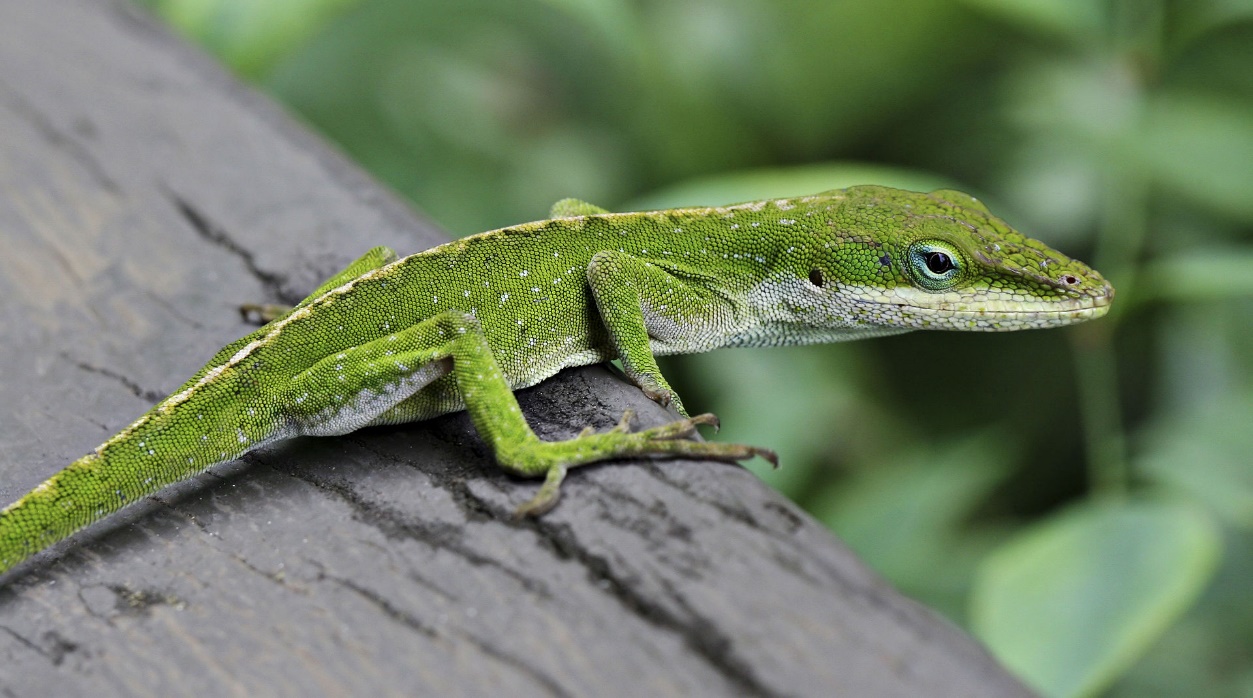 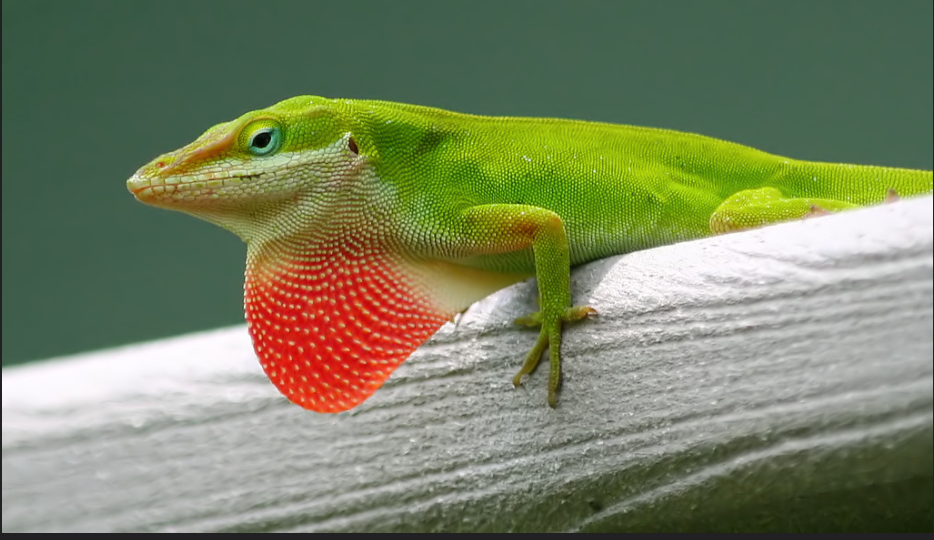 Paul Hirst CC BY-SA 2.5
4
TexasEagle CC BY-NC 2.0
Colonization of SE US from Cuba
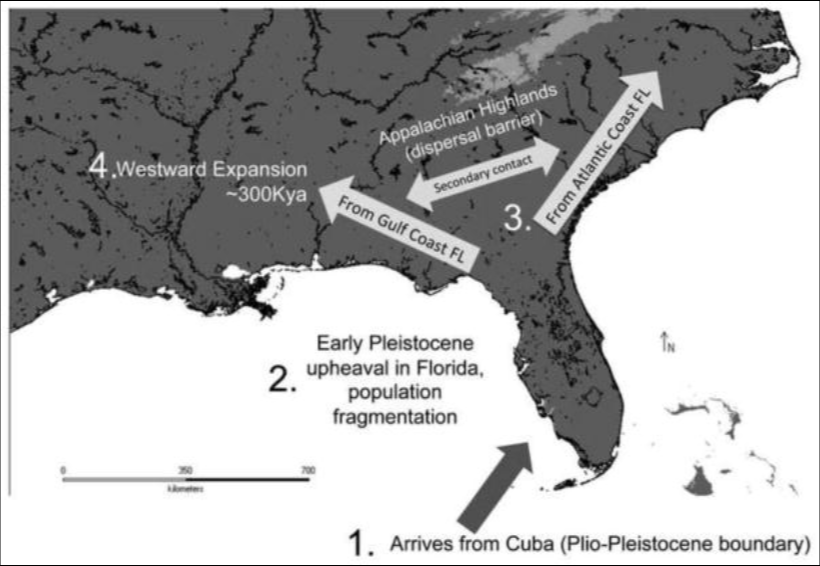 Tollis, M., & Boissinot, S. (2014).  Genetica, 142(1), 59–72.
5
Cold tolerance in lizards
Critical thermal minimum (CTmin): temperature at which the anole is no longer able to right itself within 30 sec if put on its back
Would a lizard with a greater cold tolerance have a higher or lower CTmin?

Go to quiz question #1
Righting response video: https://vimeo.com/462229968
6
Quiz question #1
Would a lizard with a greater cold tolerance have a higher or lower CTmin?

Lower CTmin
Higher CTmin
7
[Speaker Notes: Answer A is correct]
Cold tolerance in anoles
Average CTmin values for lizards collected from different locations in SE US
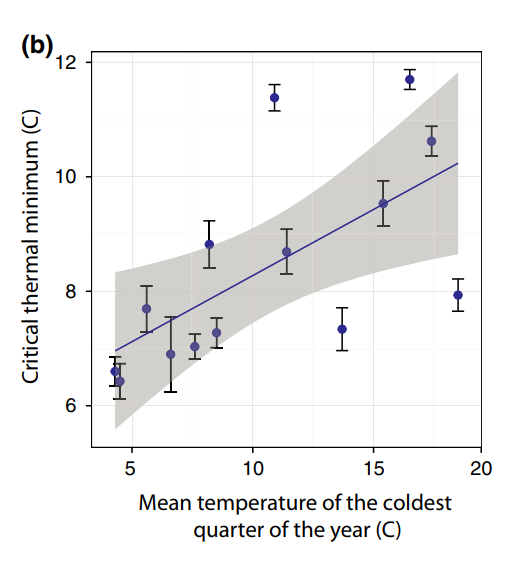 What pattern do you see here?

Go to quiz question #2
Campbell‐Staton, S. C., Edwards, S. V., & Losos, J. B. (2016). Journal of Evolutionary Biology, 29(11), 2168-2180.
8
Quiz question #2
Average CTmin values for lizards collected from different locations in SE US
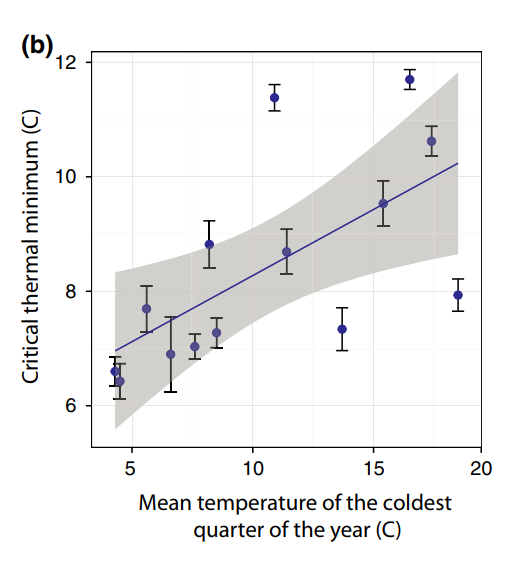 Describe the pattern of data in this graph.
9
Cold tolerance in anoles
Average CTmin values for anoles collected from different locations in SE US
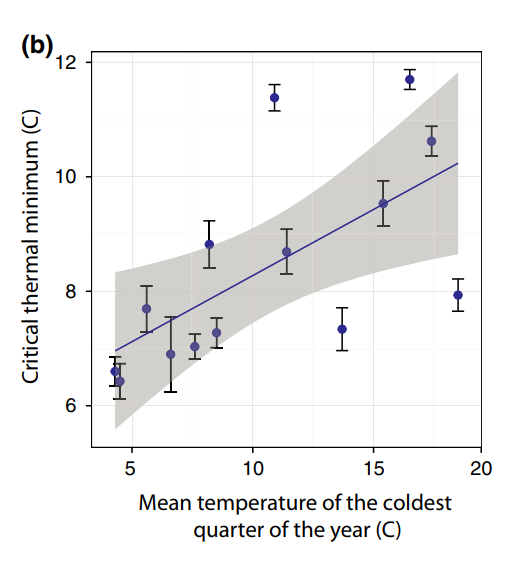 What might you infer about these anoles based on the pattern shown here?
10
Campbell-Staton et al. (2016)
How might green anoles come to show a correlation between their cold tolerance and environmental conditions?
11
How might green anoles come to show a correlation between their cold tolerance and environmental conditions?
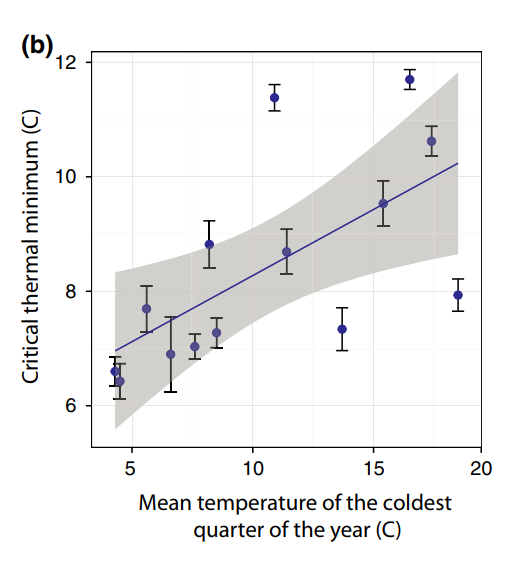 Phenotypic plasticity
adjust to temperatures experienced in post-hatching environment 
Local adaptation
genetic differences (have different alleles related to cold tolerance)
Campbell-Staton et al. (2016)
12
Common garden experiment
Warmer winter temperatures
Colder winter temperatures
Wild-caught: LA
Wild-caught: NC
Wild-caught: TN
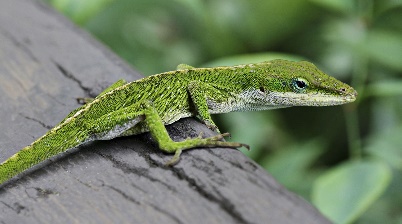 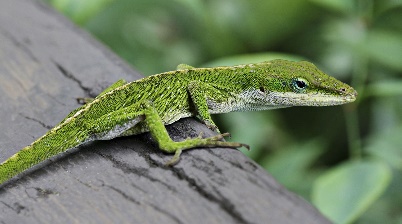 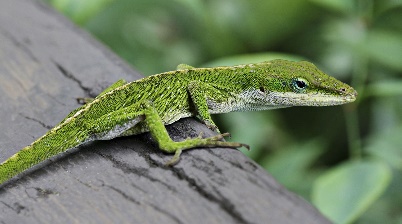 lay eggs – rear offspring in lab
lay eggs – rear offspring in lab
lay eggs – rear offspring in lab
Lab-born: LA
Lab-born: TN
Lab-born: NC
Compare critical thermal minimum of wild-caught (developed in different environments) vs. lab-born (all raised in same environment, but had parents from different environments)
13
Common garden experiment
Warmer winter temperatures
Colder winter temperatures
Wild-caught: LA
Wild-caught: NC
Wild-caught: TN
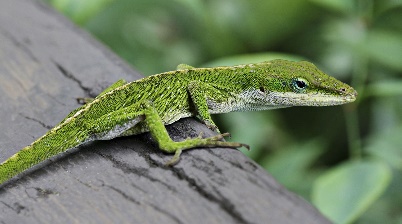 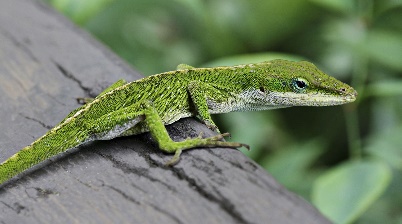 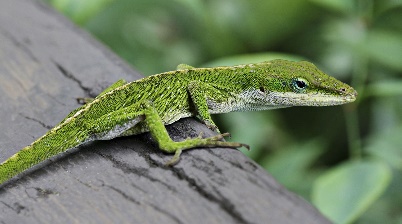 lay eggs – rear offspring in lab
lay eggs – rear offspring in lab
lay eggs – rear offspring in lab
Lab-born: LA
Lab-born: TN
Lab-born: NC
If phenotypic plasticity explains variation, how should CTmin of lab-born anoles compare to wild-caught parents? What if genetic differences are instead the cause of variation? Go to quiz - #3 &4
14
Quiz question #3
If phenotypic plasticity explains variation in critical thermal minimum (CTmin) temperatures of anole lizards from different locations, how should the CTmin of wild-caught and lab-born anoles compare?
The CTmin of lab-born anoles would be different than their wild-caught parents
The CTmin of lab-born anoles would be the same as their wild-caught parents
15
[Speaker Notes: Answer a is correct]
Quiz question #4
If genetic differences among lizards from different sites explain variation in critical thermal minimum (CTmin) temperatures of anole lizards from different locations, how should the CTmin of wild-caught and lab-born anoles compare?
The CTmin of lab-born anoles would be different than their wild-caught parents
The CTmin of lab-born anoles would be the same as their wild-caught parents
16
[Speaker Notes: Answer b is correct]
Results of common garden experiment
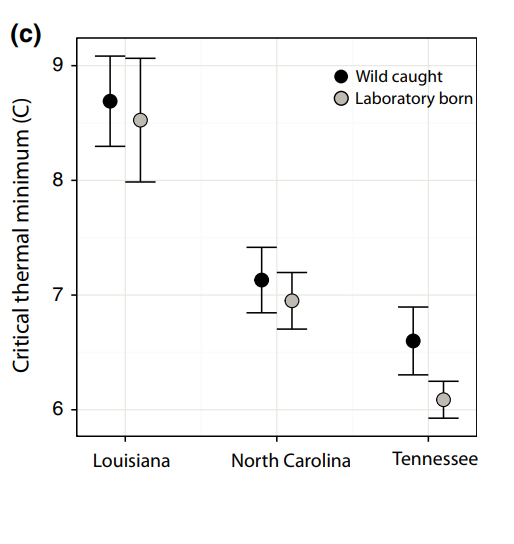 Does phenotypic plasticity or genetic differences explain variation in CTmin across different sites?
Go to quiz - #5
Statistical analysis:
Effect of generation (wild-caught vs. lab-born): p = 0.73
Effect of population origin:            p < 0.001
Campbell-Staton et al. (2016)
17
Quiz question #5
Does phenotypic plasticity or genetic differences explain differences in critical thermal minimum temperatures of anoles from different locations based on the common garden experiment results below?
Genetic differences
Phenotypic plasticity
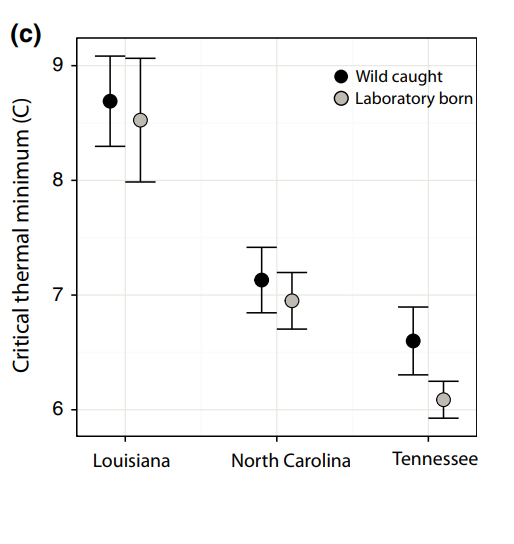 Campbell-Staton et al. (2016)
18
[Speaker Notes: Correct answer is a]
Cold tolerance and latitude
What pattern do you see in the solid circles only – is it what you would expect?

Go to quiz - #6
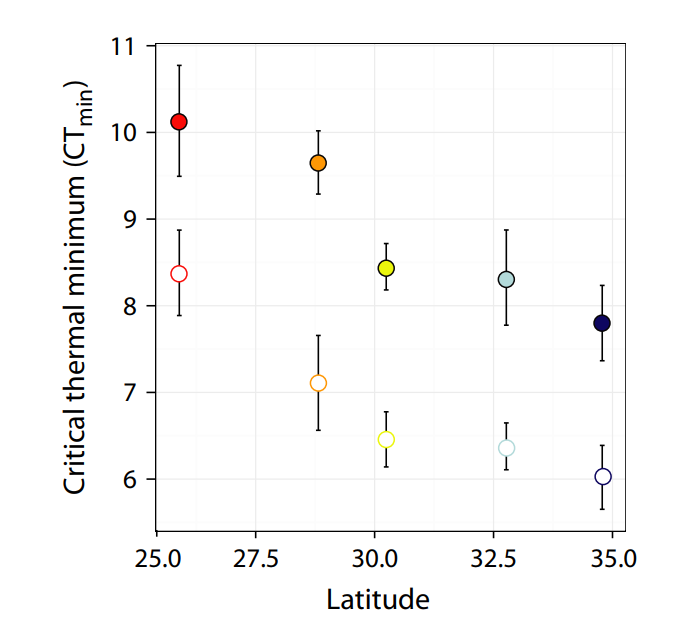 Measured CTmin of lizards captured from different latitudes (in Texas)
Campbell‐Staton, S. C., Bare, A., Losos, J. B., Edwards, S. V., & Cheviron, Z. A. (2018). Molecular Ecology, 27(9), 2243-2255.
19
Quiz question #6
Describe the relationship you see in this graph for just the solid-colored circles. Is it what you would expect?
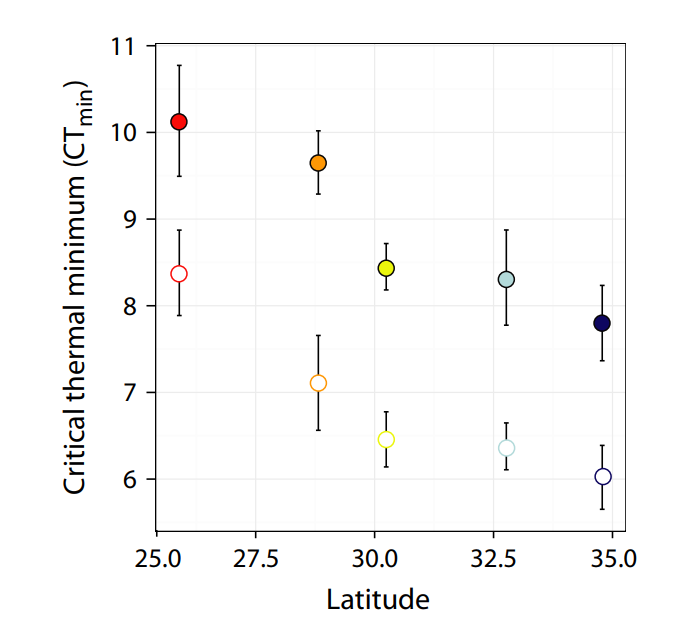 Measured CTmin of lizards captured from different latitudes (in Texas)
20
Cold tolerance and latitude
Which population has the greatest cold tolerance?
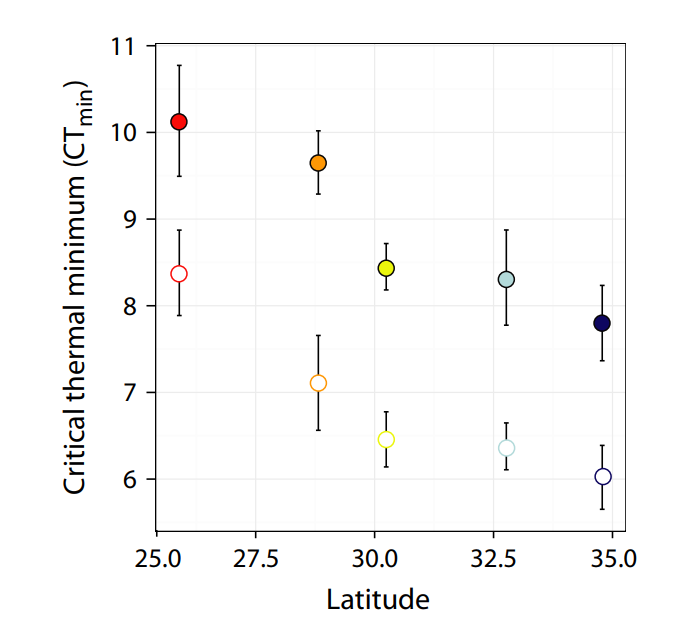 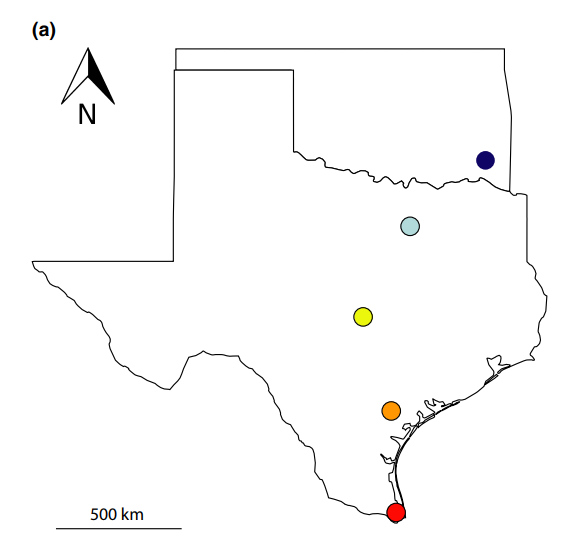 Campbell-Staton et al. (2018)
21
Cold tolerance and latitude
Compare the solid and open circles. What  phenomenon does this graph demonstrate for these anoles?
Go to quiz - #7
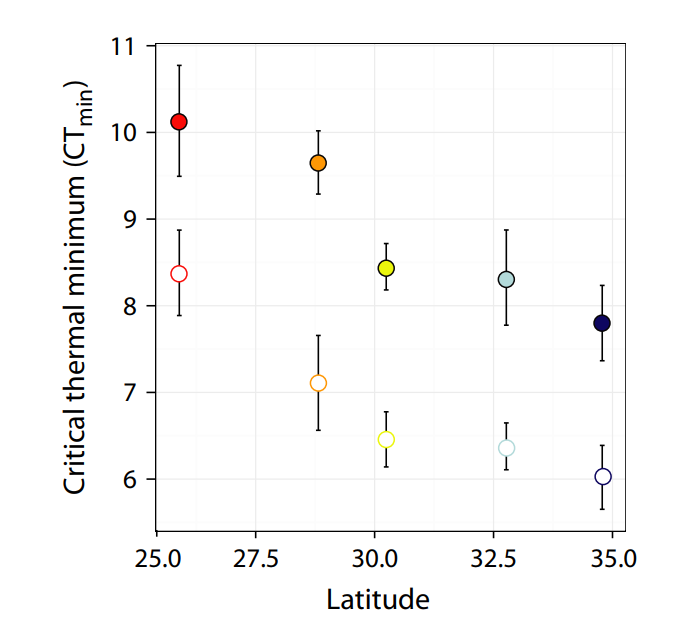 30°C
Solid circles:  CTmin measured for anoles maintained at 30°C for 14 days

Open circles:  CTmin measured for anoles maintained at 20°C for 14 days
20°C
Campbell-Staton et al. (2018)
22
Quiz question #7
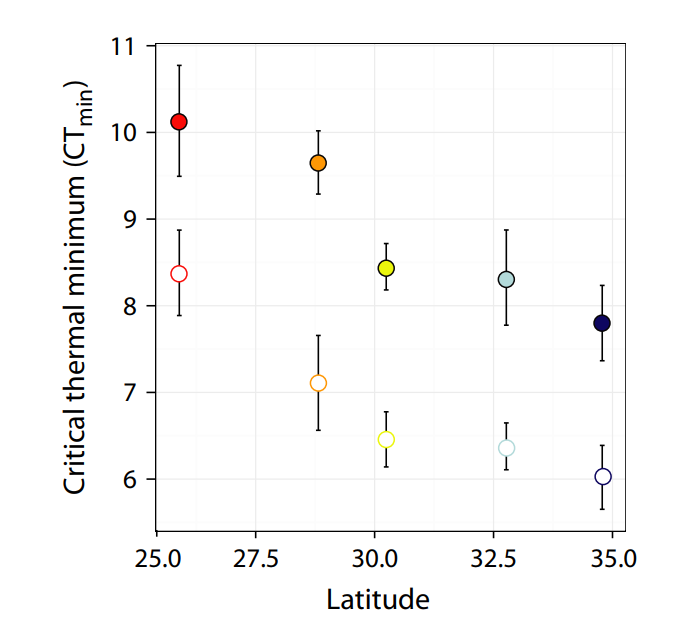 In this graph, the solid circles represent CTmin measured for anoles after being maintained at a lab temperature of 30°C. The open circles show CTmin measured for anoles after being maintained at 20°C. Compare the solid and open circles: what phenomenon does this graph demonstrate for these anoles?
30°C
20°C
(Hint: it is one strategy that organisms can use to tolerate variation in their environments.)
23
[Speaker Notes: Answer is acclimation]
Cold tolerance and latitude
Do different populations (at different latitudes) differ in their ability to acclimate to cold temperatures?
Go to quiz - #8.
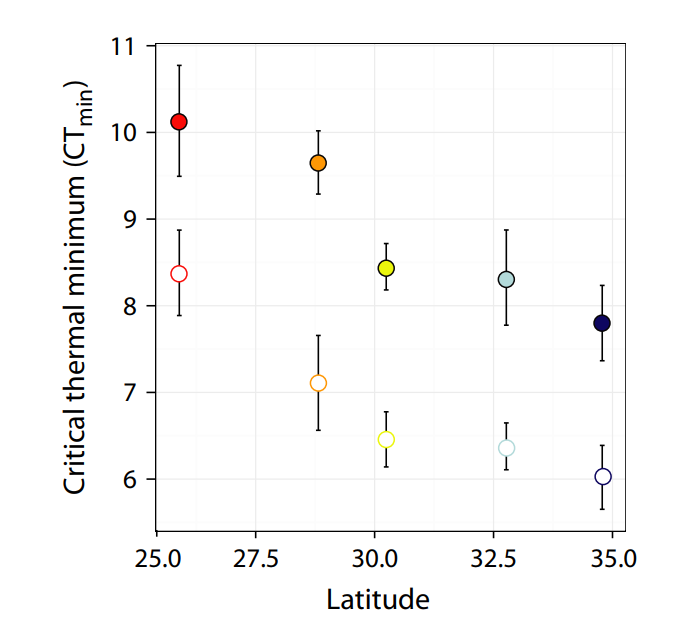 30°C
Solid circles:  CTmin measured for anoles maintained at 30°C for 14 days

Open circles:  CTmin measured for anoles maintained at 20°C for 14 days
20°C
Campbell-Staton et al. (2018)
24
[Speaker Notes: 30 = 86deg F
20 = 68 deg F
10 =50 deg F
6 = 42.8 deg F]
Quiz question #8
Do different populations (at different latitudes) differ in their ability to acclimate to cold temperatures?
Yes
No
25
[Speaker Notes: Answer is a.]
Does variation in cold tolerance in anoles represent local adaptation?
We know these populations with different cold tolerances are genetically different, but how can we be sure it is due to adaptation?
What else would need to be measured to be certain?
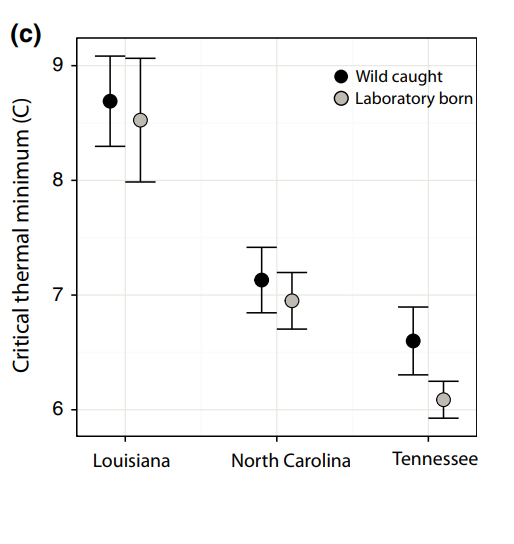 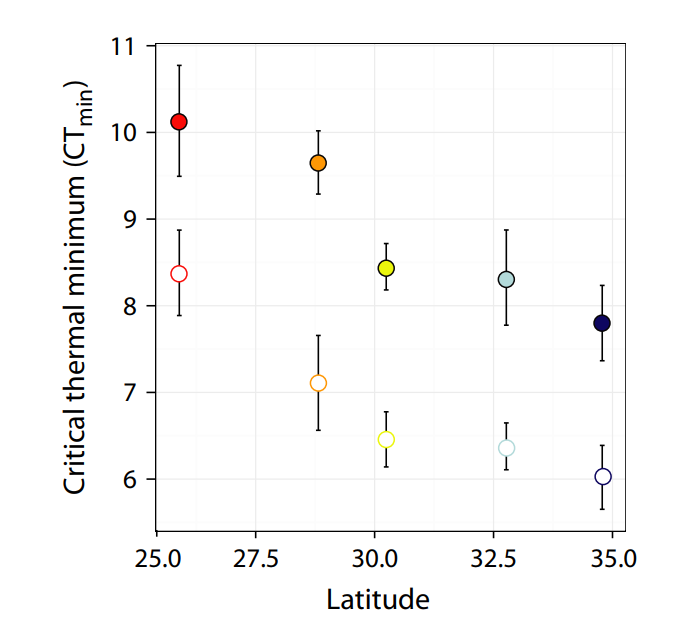 26
Campbell-Staton et al. (2016)
Campbell-Staton et al. (2018)
[Speaker Notes: Campbell Staton et al 2018:  . However, experimental validation is needed to explicitly test whether lower CTmin provides fitness benefits in colder environments.]
Instructor only – quiz answers
a – lower CTmin
Lizards from locations that reach lower minimum temperatures have lower CTmin
a - different from wild-caught parents
b – same as wild-caught parents
a - genetic differences
Lizards from higher latitudes have lower CTmin; this makes sense because they would experience lower winter temperatures
acclimation (or acclimatization)
b - no
27